SAFE Streaming Approaches for Europe
Aspecto (2): software Streaming

Módulo 4: realiza Streaming personalmente: Introducción al uso del software de transmisión Streamlabs OBS

Módulo 5: Descripción general: alternativas al software de transmisión Streamlabs OBS

Módulo: Mi primera transmission Streaming: Go online – primera transmisión
Número de referencia:2020-1-DE03-KA226-SCH-093590
Número de archivo:VG-226-IN-NW-20-24-093590
Duración: 
01.03.2021 a 28.02.2023 (24 meses)
Universidad de Paderborn Departamento de Negocios y Educación de Recursos Humanos Cátedra de Negocios y Educación de Recursos Humanos e Investigación de Evaluación - Prof. Dr. Marc Beutner Jennifer Schneider
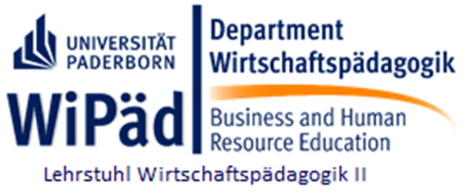 Aspecto (2): software Streaming
Módulo 4: realiza tú mismo streaming: Introducción al uso del software de transmisión Streamlabs OBS
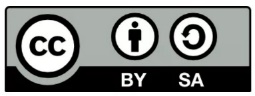 Aspecto (2): software Streaming
Vamos a centrarnos en el modulo 4:
Módulo 4: realiza Streaming tú mismo: Introducción al uso del software de streaming Streamlabs OBS

Módulo 5: Descripción general: alternativas al software de transmisión Streamlabs OBS
Módulo 6: Mi primera transmission Streaming: Go online - Primera transmisión
Contenidos
Software de transmisión Streamlabs OBS
Selección de posibles Software de Streaming
Streamlabs OBS
Cómo intalar Streamlabs OBS
Cómo transmitir en Streamlabs OBS
Información sobre Streamlabs OBS
Software streamingStreamlabs OBS
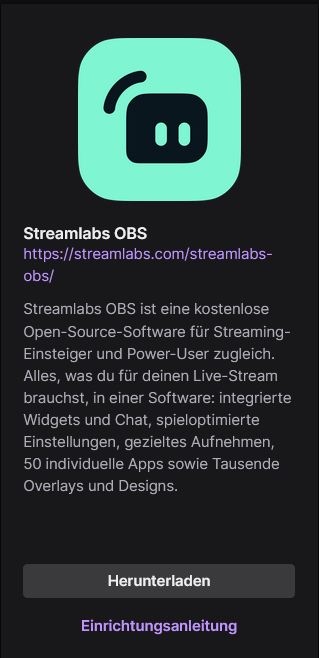 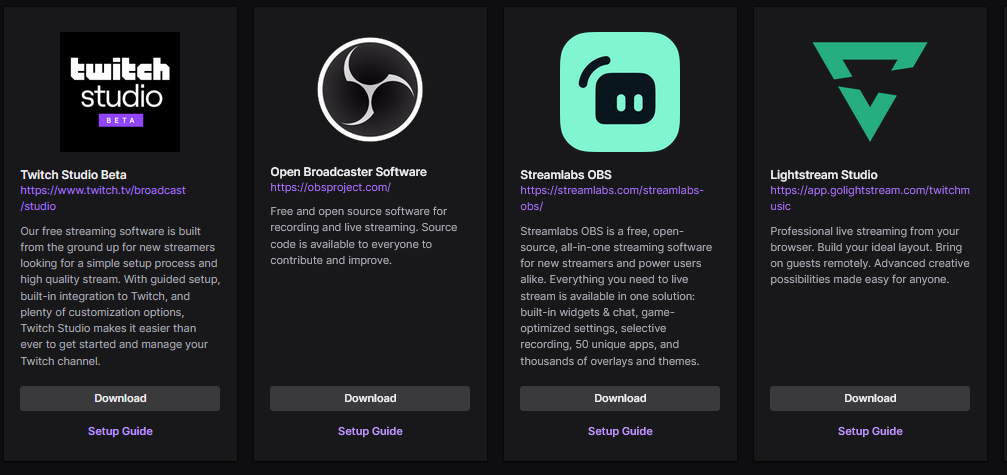 Para hacer streaming en twitch.tv necesitas un programa de streaming
Antes de la primera transmission en streaming, el programa debe descargarse en el PC
El consorcio del proyecto Erasmus+ SAFE recomienda el uso de Streamlabs OBS

Aquí está el enlace para descargar el software de transmisión Streamlabs OBS :
https://streamlabs.com/downloads
Vgl.Twitch.tv (2021): Im Internet: https://dashboard.twitch.tv/u/jenniferupb/broadcast Zugriff: 04.11.2021
Streamlabs OBS (2021): Im Internet: https://streamlabs.com/downloads 
Zugriff: 14.10.2021
Software streamingStreamlabs OBS
“Streamlabs OBS es un software de transmisión todo en uno gratuito y de código abierto para nuevos streamers y usuarios avanzados por igual. Todo lo que necesita para transmitir en directo está disponible todo en uno: widgets y chat incorporados, configuraciones optimizadas para juegos, grabación selectiva, 50 aplicaciones únicas y miles de temas.”
El consorcio del proyecto Erasmus+ SAFE recomienda el uso de Streamlabs OBS

Aquí está el enlace para descargar el software de transmisión Streamlabs OBS :
https://streamlabs.com/downloads
Twitch (2021): Retrieved from the Internet: https://dashboard.twitch.tv/u/jenniferupb/broadcast, access date: 04.11.2021.
Streamlabs OBS (2021): Retrieved from the Internet: https://streamlabs.com/streamlabs-obs/ , access date: 04.11.2021.
Selección de posibles Software de Streaming
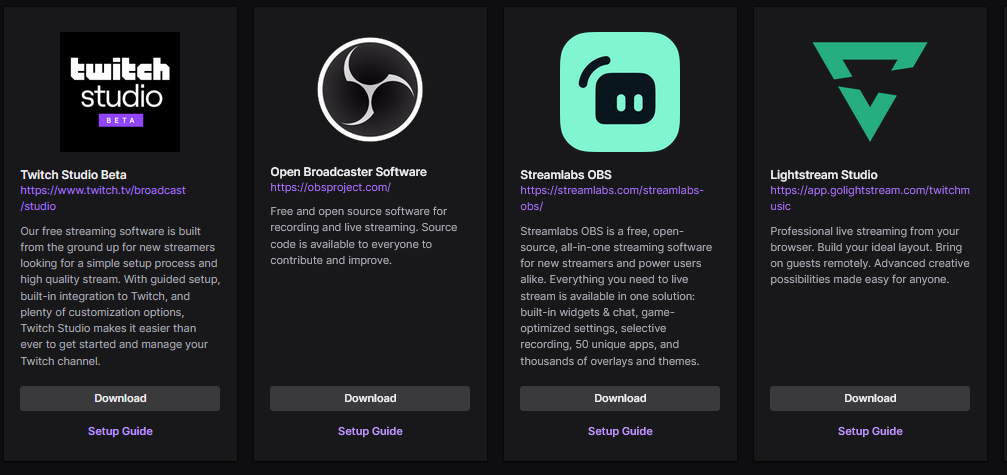 Selección de posibles Software de Streaming
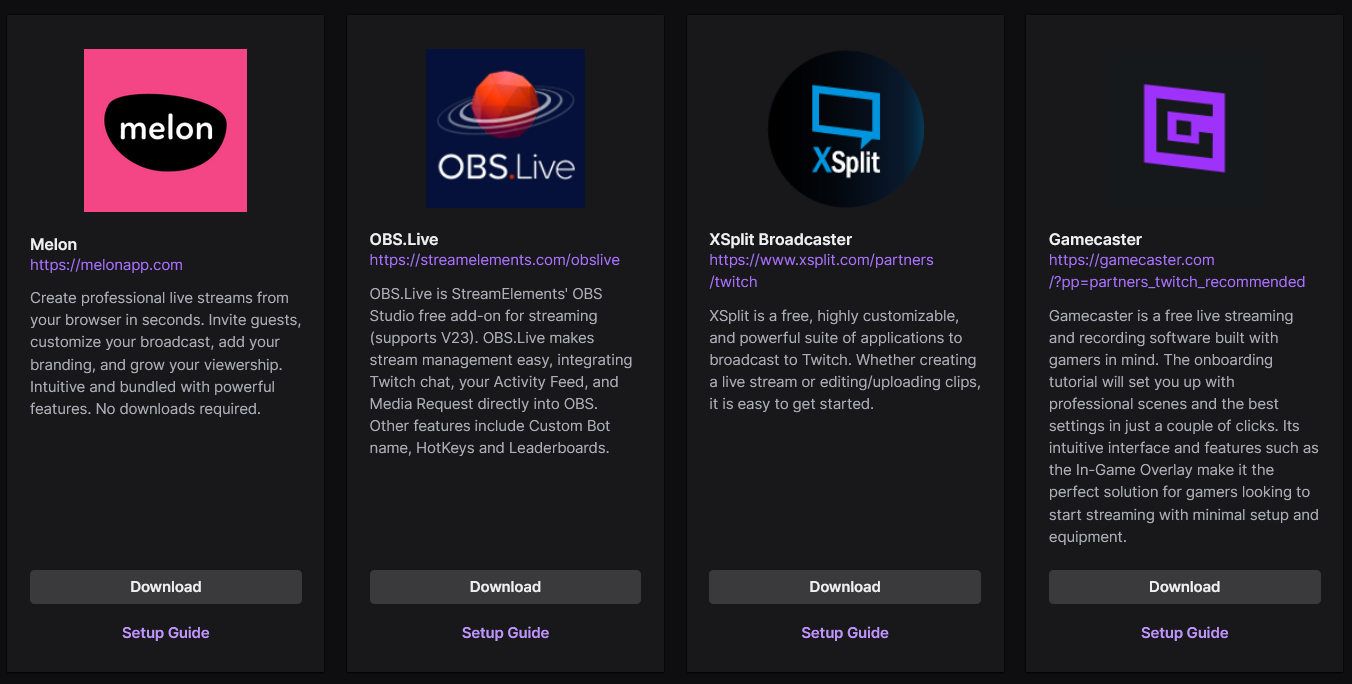 Streamlabs OBS
Streamlabs OBS (2021): Retrieved from the Internet: https://streamlabs.com/, access date: 04.11.2021.
Cómo instalar Streamlabs OBS
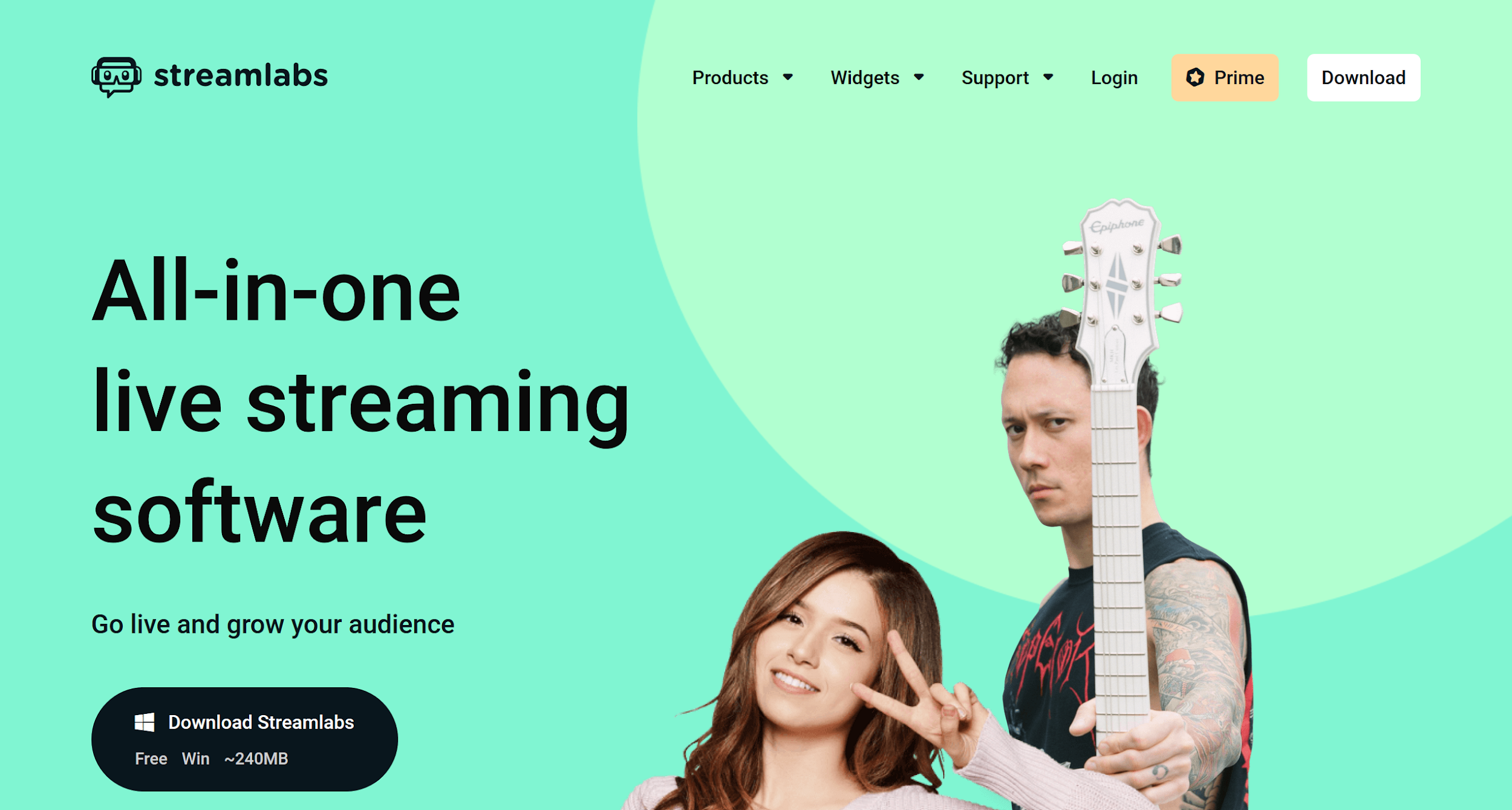 Hacer click en el enlace para instalar Streamlabs OBS:
https://streamlabs.com/
Streamlabs OBS (2021): Retrieved from the Internet: https://streamlabs.com/, access date: 04.11.2021.
Cómo instalar Streamlabs OBS
Cuando se complete la descarga, instale el programa iniciando el archivo descargado.
 








Una vez completada la instalación, el programa se abrirá automáticamente.!
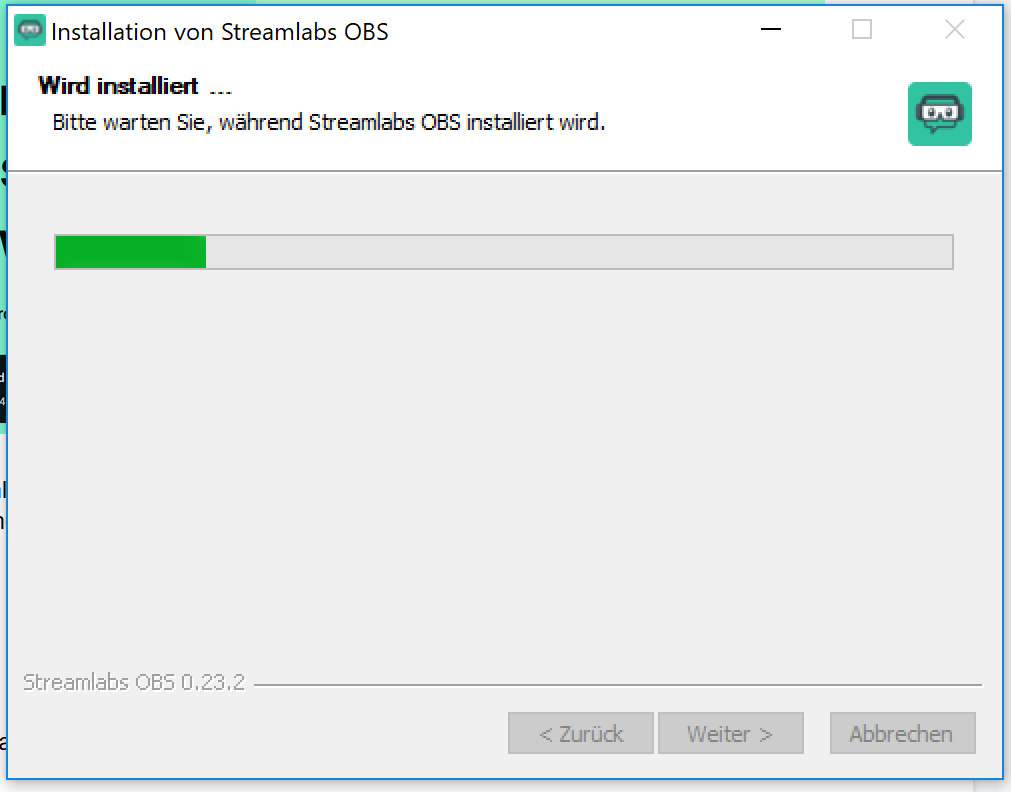 Streamlabs OBS (2021): Retrieved from the Internet: https://streamlabs.com/, access date: 04.11.2021.
Cómo instalar Streamlabs OBS
Aparecerá una pantalla de selección donde puede elegir dónde desea transmitir con el programa :
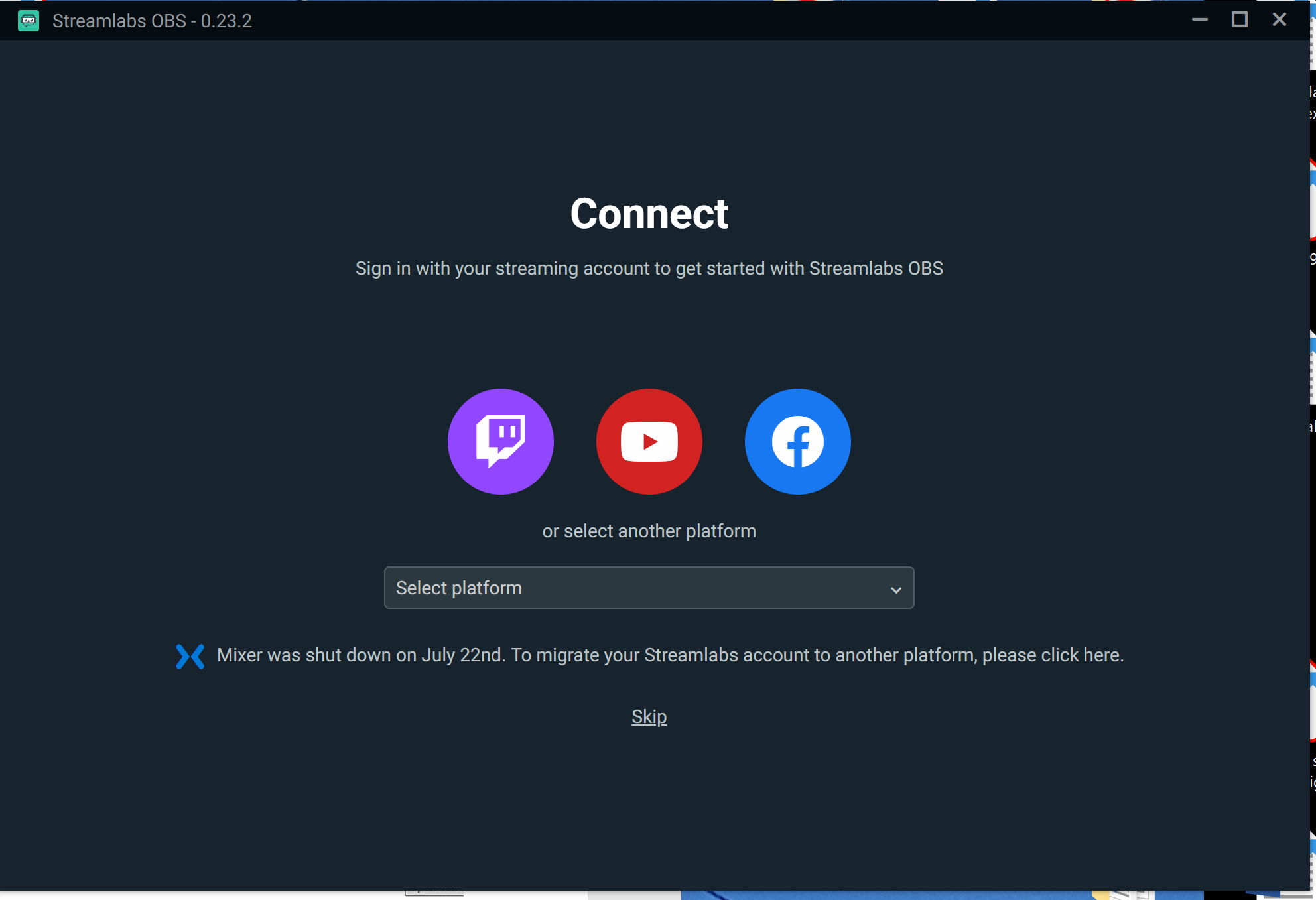 Streamlabs OBS (2021): Retrieved from the Internet: https://streamlabs.com/, access date: 04.11.2021.
Cómo instalar Streamlabs OBS
Aquí seleccionas el ícono de Twitch haciendo clic en él, ya que la transmisión debería estar visible en Twitch:






Después de eso, el programa se conectará automáticamente a Twitch. Para hacer esto, debes insertar el nombre de usuario de Twitch para iniciar sesión en Twitch :
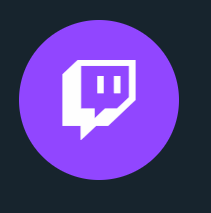 Streamlabs OBS (2021): Retrieved from the Internet: https://streamlabs.com/, access date: 04.11.2021.
Cómo instalar Streamlabs OBS
Cómo instalar Streamlabs OBS
Cómo transmitir en Streamlabs OBS
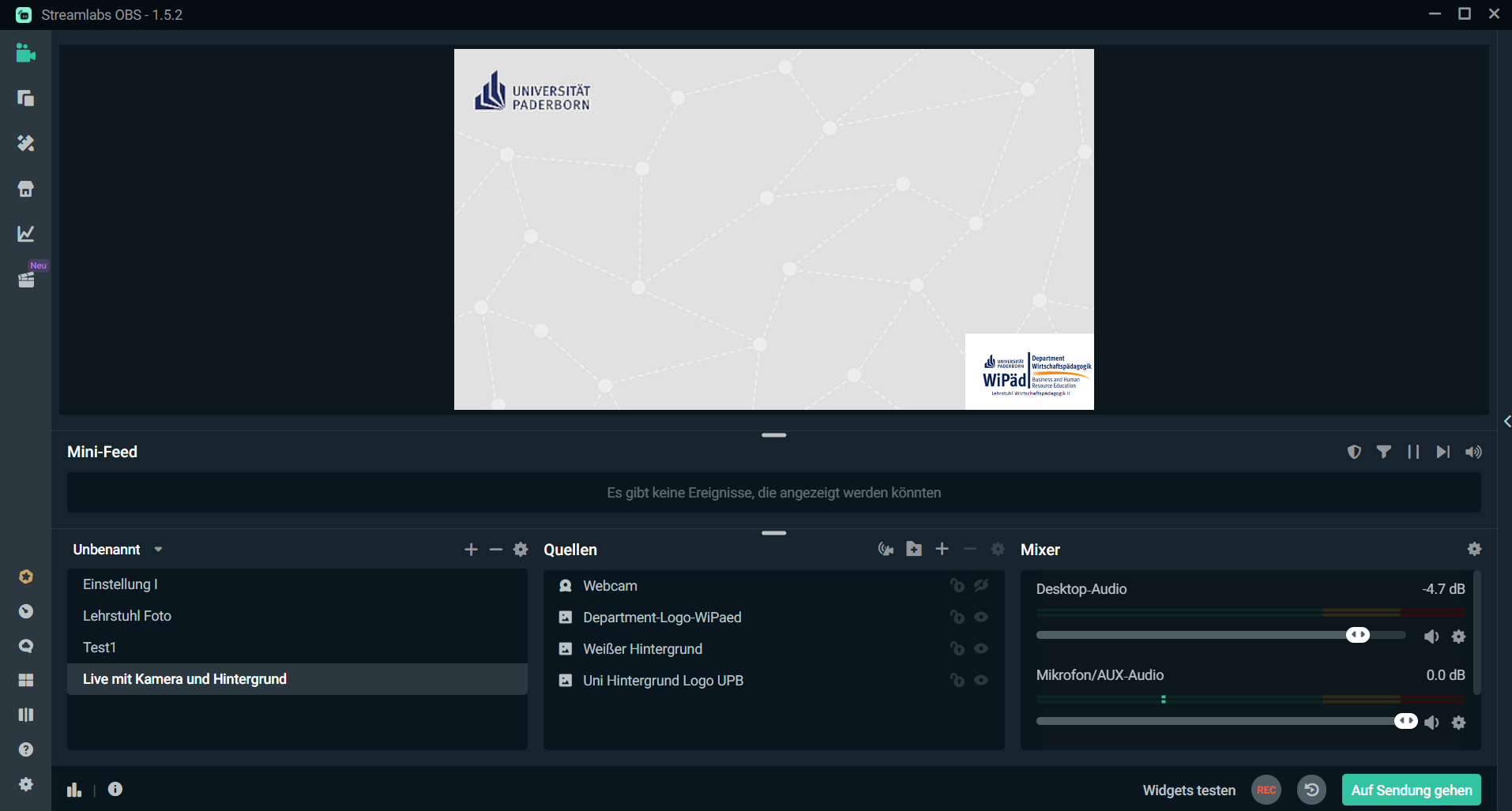 Información sobre Streamlabs OBS
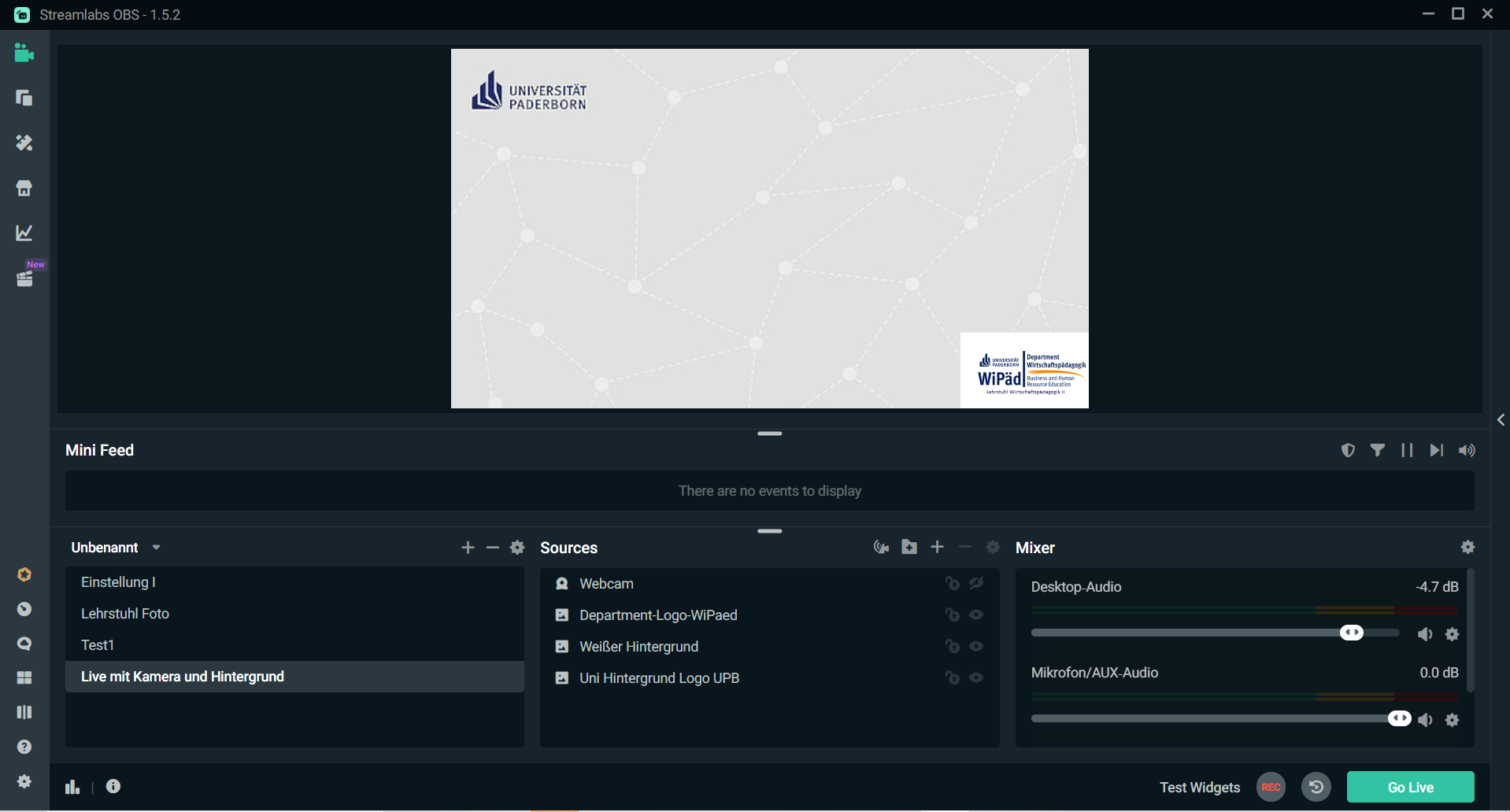 Graba tu vídeo
En directo con Twitch
Información sobre Streamlabs OBS
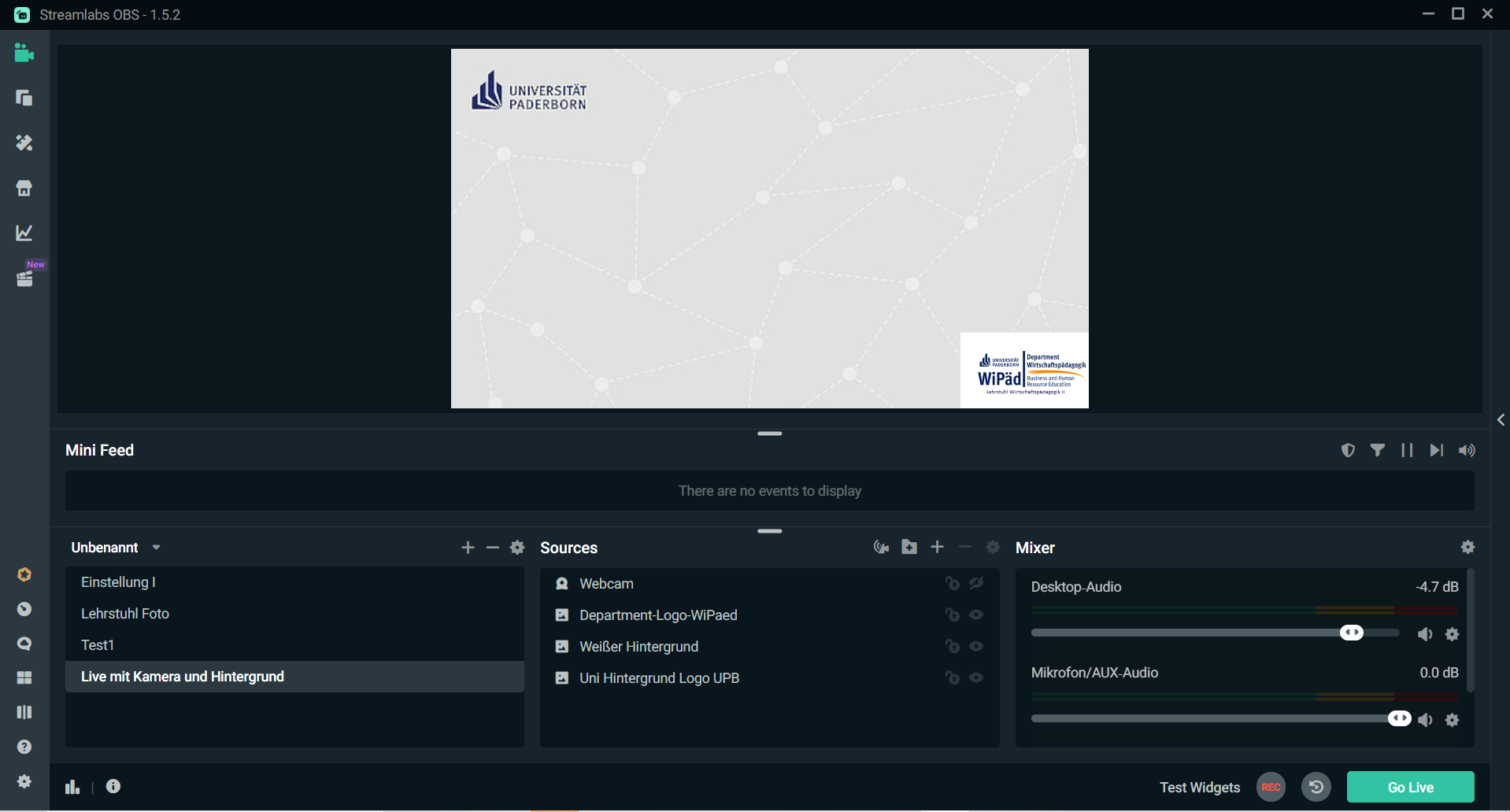 Seleccione su fuente Click en +
Información sobre Streamlabs OBS
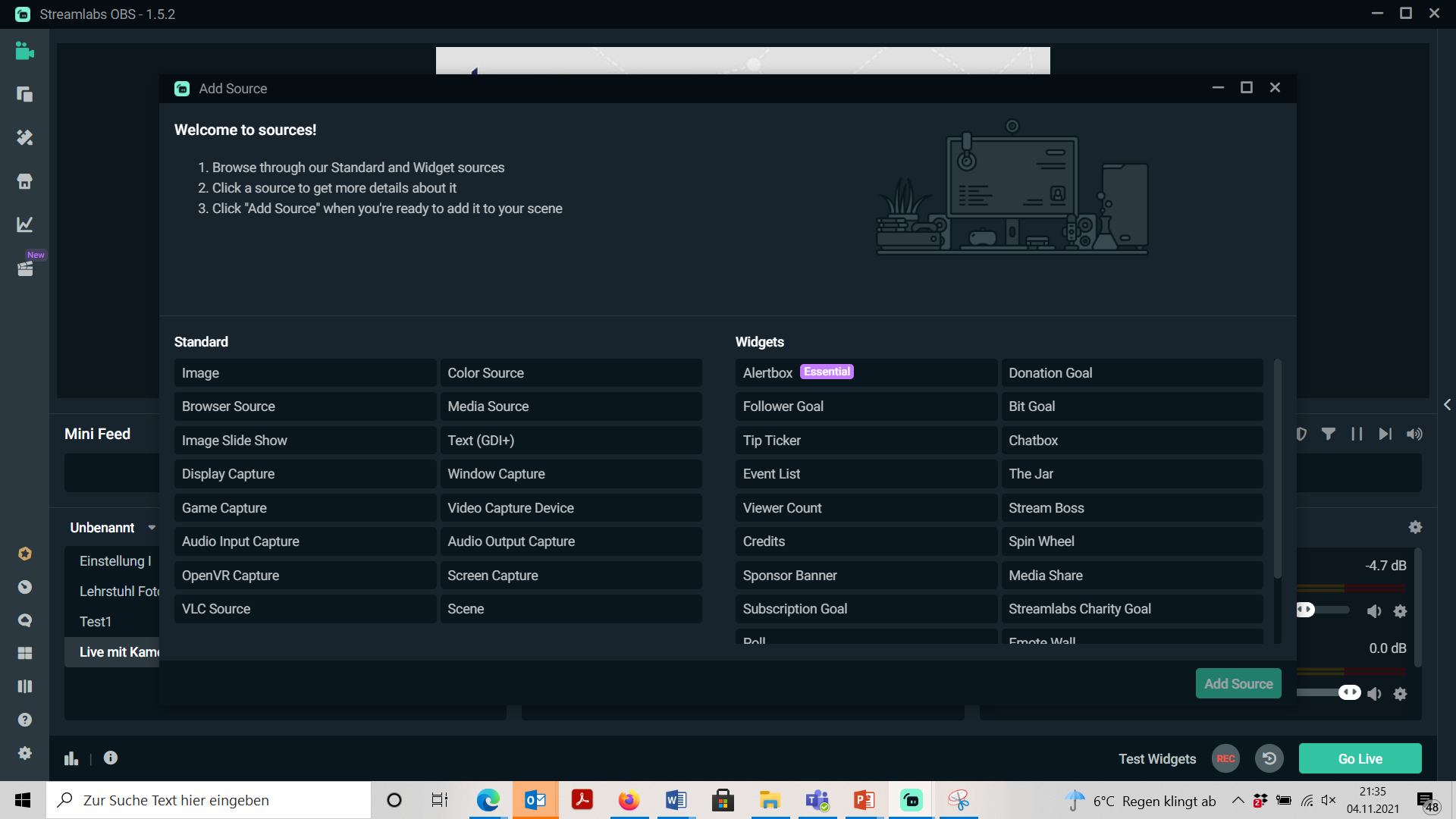 Lea el texto informativo y seleccione sus fuentes
Referencias
Recursos Online:
Streamlabs OBS (2021): Retrieved from the Internet: https://streamlabs.com/downloads , access date: 04.11.2021.
Twitch.tv (2021): Retrieved from the Internet: https://www.twitch.tv/, access date: 04.11.2021.
Universität Paderborn
Department Wirtschaftspädagogik Lehrstuhl Wirtschaftspädagogik II Warburger Str. 100
33098 Paderborn

http://www.upb.de/wipaed
http://https://safe.eduproject.eu/
Prof. Dr. Marc Beutner
Tel:	+49 (0) 52 51 / 60 - 23 67
Fax:	+49 (0) 52 51 / 60 - 35 63
E-Mail:	marc.beutner@uni-paderborn.de


Jennifer Schneider, M. Sc.
Tel:	+49 (0) 52 51 / 60 - 5010
Fax:	+49 (0) 52 51 / 60 - 35 63
E-Mail:	Jennifer.Schneider@uni-paderborn.de